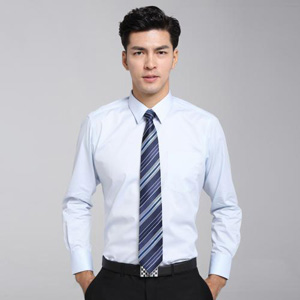 20XX
BUSINESS  POWERPOINT
个人简历
个人简历 / 岗位竞聘 / 求职简历 / 自我介绍
姓名：PPT818网
日期：xx月xx日
联系方式：xxxxxxxx
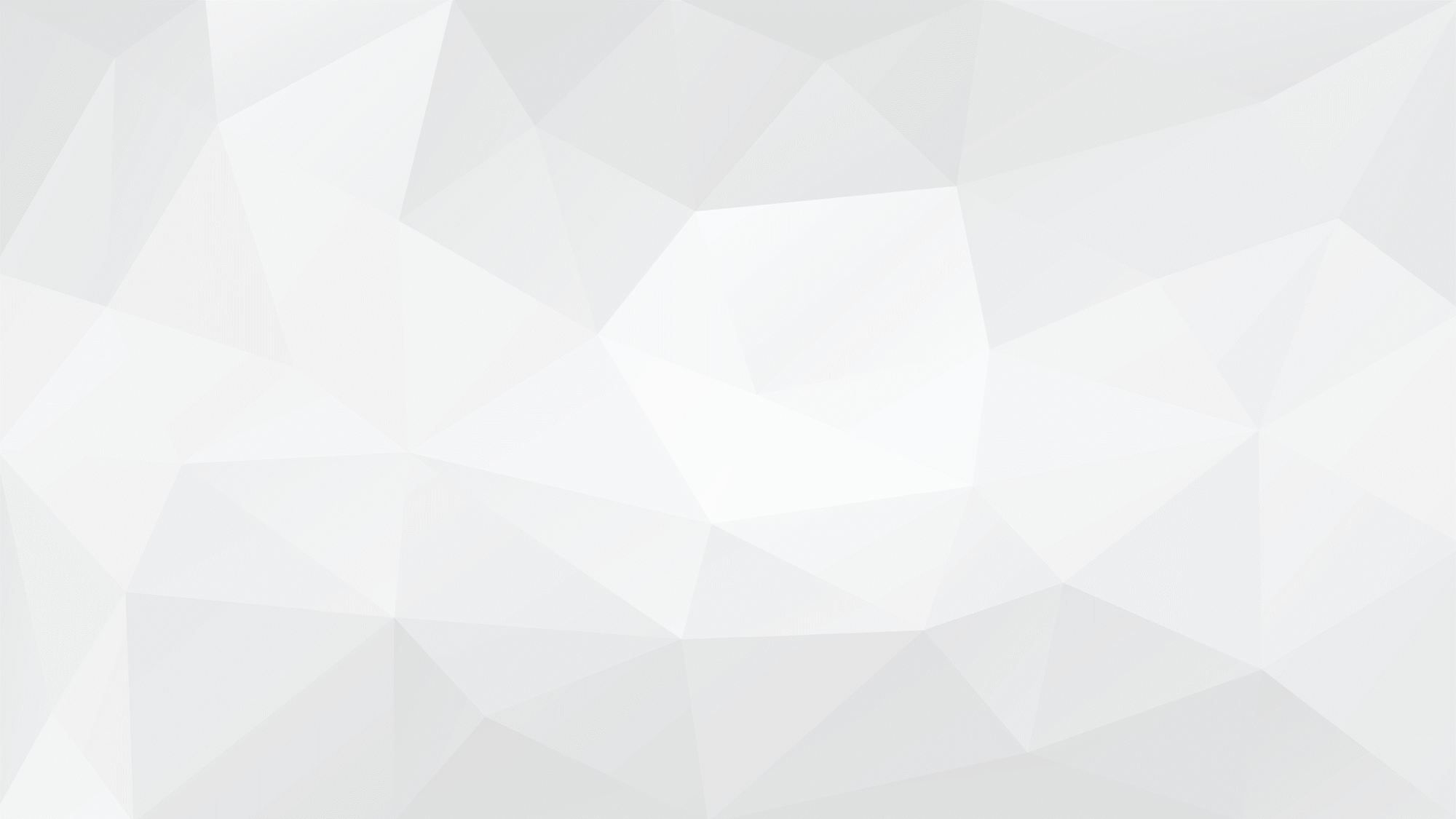 目录
CONTENTS
1
自我介绍
Click here to add Title
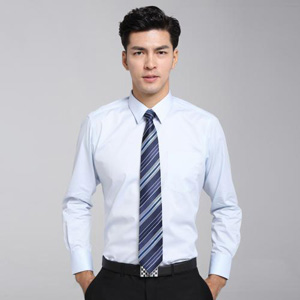 2
岗位认知
Click here to add Title
3
胜任能力
Click here to add Title
4
未来规划
Click here to add Title
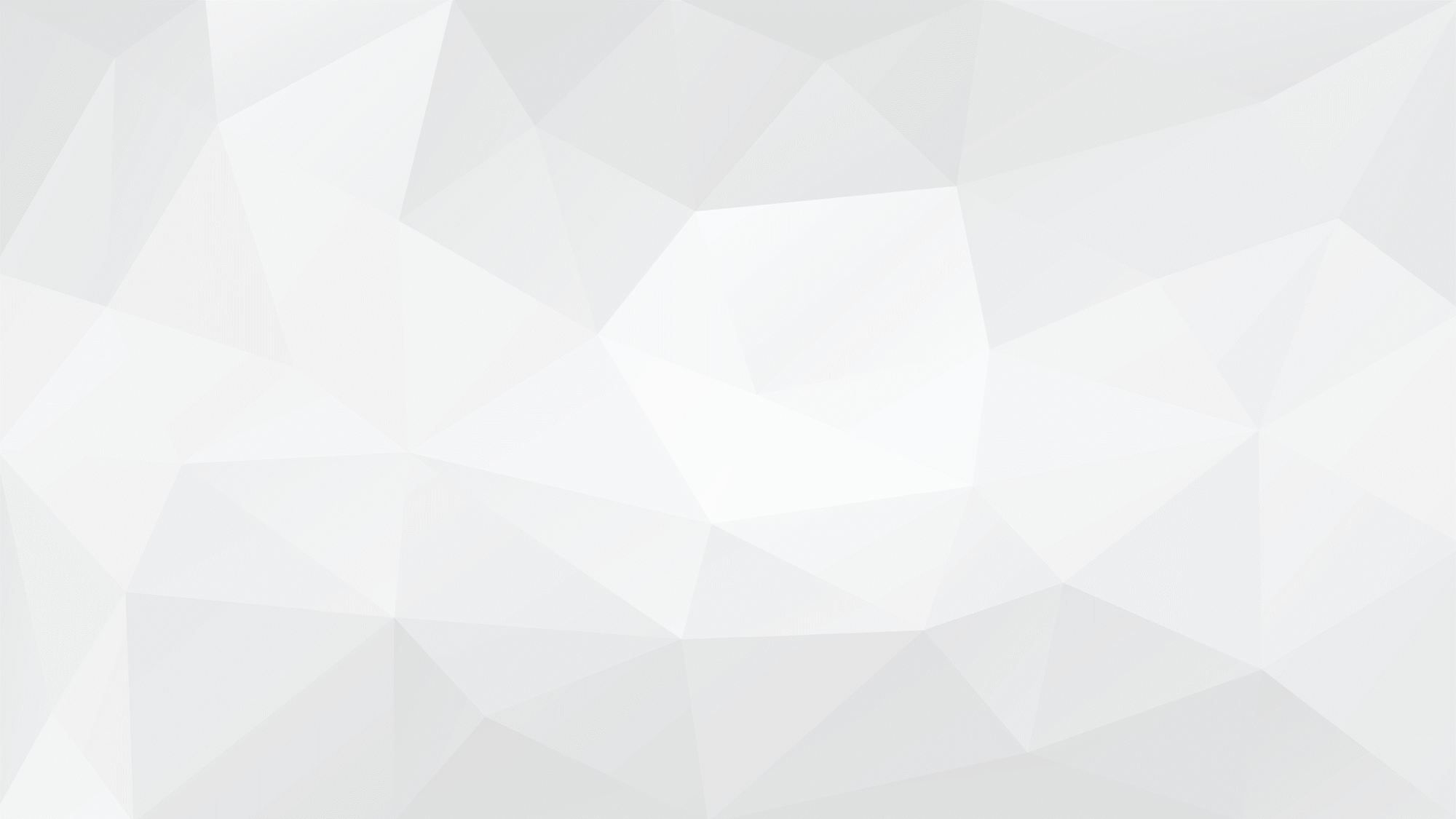 01
自我介绍
添加需要标题
添加需要标题
添加需要标题
添加需要标题
请输入标题
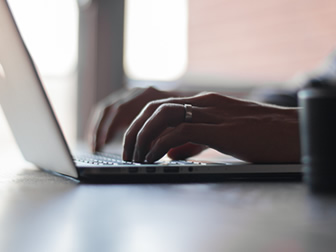 01
02
点击输入您的内容，或者通过复制您的文本后，再此框中选择粘贴。请言简意赅，简单说明即可，不必繁琐。
点击输入您的内容，或者通过复制您的文本后，再此框中选择粘贴。请言简意赅，简单说明即可，不必繁琐。
请输入标题
输入标题
点击输入您的内容，或者通过复制您的文本后，再此框中选择粘贴。请言简意赅，简单说明即可，不必繁琐。
输入标题
点击输入您的内容，或者通过复制您的文本后，再此框中选择粘贴。请言简意赅，简单说明即可，不必繁琐。
S
输入标题
点击输入您的内容，或者通过复制您的文本后，再此框中选择粘贴。请言简意赅，简单说明即可，不必繁琐。
W
输入标题
点击输入您的内容，或者通过复制您的文本后，再此框中选择粘贴。请言简意赅，简单说明即可，不必繁琐。
O
T
请输入标题
输入您的标题
输入您的标题
点击输入您的内容，或者通过复制您的文本后，再此框中选择粘贴。请言简意赅，简单说明即可，不必繁琐。
2
1
点击输入您的内容，或者通过复制您的文本后，再此框中选择粘贴。请言简意赅，简单说明即可，不必繁琐。
B
A
输入您的标题
输入您的标题
4
03
D
点击输入您的内容，或者通过复制您的文本后，再此框中选择粘贴。请言简意赅，简单说明即可，不必繁琐。
C
点击输入您的内容，或者通过复制您的文本后，再此框中选择粘贴。请言简意赅，简单说明即可，不必繁琐。
02
岗位认知
添加需要标题
添加需要标题
添加需要标题
添加需要标题
请输入标题
点击输入您的内容，或者通过复制您的文本后，再此框中选择粘贴。请言简意赅，简单说明即可，不必繁琐。点击输入您的内容，或者通过复制您的文本后
1
3
点击输入您的内容，或者通过复制您的文本后，再此框中选择粘贴。请言简意赅，简单说明即可，不必繁琐。点击输入您的内容，或者通过复制您的文本后
2
点击输入您的内容，或者通过复制您的文本后，再此框中选择粘贴。请言简意赅，简单说明即可，不必繁琐。点击输入您的内容，或者通过复制您的文本后
请输入标题
点击输入您的内容，或者通过复制您的文本后，再此框中选择粘贴。请言简意赅，简单说明即可，不必繁琐。
点击输入您的内容，或者通过复制您的文本后，再此框中选择粘贴。请言简意赅，简单说明即可，不必繁琐。
点击输入您的内容，或者通过复制您的文本后，再此框中选择粘贴。请言简意赅，简单说明即可，不必繁琐。
点击输入您的内容，或者通过复制您的文本后，再此框中选择粘贴。请言简意赅，简单说明即可，不必繁琐。
请输入标题
点击输入您的内容，或者通过复制您的文本后，再此框中选择粘贴。请言简意赅，简单说明即可，不必繁琐。
点击输入您的内容，或者通过复制您的文本后，再此框中选择粘贴。请言简意赅，简单说明即可，不必繁琐。
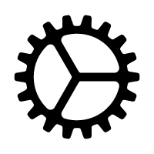 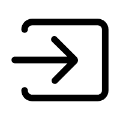 点击输入您的内容，或者通过复制您的文本后，再此框中选择粘贴。请言简意赅，简单说明即可，不必繁琐。
点击输入您的内容，或者通过复制您的文本后，再此框中选择粘贴。请言简意赅，简单说明即可，不必繁琐。
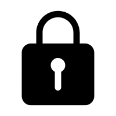 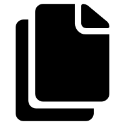 03
能力胜任
添加需要标题
添加需要标题
添加需要标题
添加需要标题
请输入标题
输入您的标题
点击输入您的内容，或者通过复制您的文本后，再此框中选择粘贴。请言简意赅，简单说明即可，不必繁琐。
点击输入您的内容，或者通过复制您的文本后，再此框中选择粘贴。请言简意赅，简单说明即可，不必繁琐。
点击输入您的内容，或者通过复制您的文本后，再此框中选择粘贴。请言简意赅，简单说明即可，不必繁琐。
点击输入您的内容，或者通过复制您的文本后，再此框中选择粘贴。请言简意赅，简单说明即可，不必繁琐。点击输入您的内容，或者通过复制您的文本后
请输入标题
输入标题
点击输入您的内容，或者通过复制您的文本后，再此框中选择粘贴。
输入标题
点击输入您的内容，或者通过复制您的文本后，再此框中选择粘贴。
输入标题
VS
点击输入您的内容，或者通过复制您的文本后，再此框中选择粘贴。
输入标题
点击输入您的内容，或者通过复制您的文本后，再此框中选择粘贴。
输入标题
点击输入您的内容，或者通过复制您的文本后，再此框中选择粘贴。
输入标题
点击输入您的内容，或者通过复制您的文本后，再此框中选择粘贴。
[Speaker Notes: 54552f77-feff-4509-b6a9-24635b9c3e95]
请输入标题
点击输入您的内容，或者通过复制您的文本后，再此框中选择粘贴。请言简意赅，简单说明即可，不必繁琐。点击输入您的内容
点击输入您的内容，或者通过复制您的文本后，再此框中选择粘贴。请言简意赅，简单说明即可，不必繁琐。点击输入您的内容
点击输入您的内容，或者通过复制您的文本后，再此框中选择粘贴。请言简意赅，简单说明即可，不必繁琐。点击输入您的内容
04
未来规划
添加需要标题
添加需要标题
添加需要标题
添加需要标题
请输入标题
点击输入您的内容，或者通过复制您的文本后，再此框中选择粘贴。请言简意赅，简单说明即可
点击输入您的内容，或者通过复制您的文本后，再此框中选择粘贴。请言简意赅，简单说明即可
02
01
点击输入您的内容，或者通过复制您的文本后，再此框中选择粘贴。请言简意赅，简单说明即可
点击输入您的内容，或者通过复制您的文本后，再此框中选择粘贴。请言简意赅，简单说明即可
04
03
请输入标题
01
点击输入您的内容，或者通过复制您的文本后，再此框中选择粘贴。请言简意赅，简单说明即可，不必繁琐。点击输入您的内容，
标题
点击输入您的内容，或者通过复制您的文本后，再此框中选择粘贴。请言简意赅，简单说明即可，不必繁琐。点击输入您的内容，
02
标题
03
点击输入您的内容，或者通过复制您的文本后，再此框中选择粘贴。请言简意赅，简单说明即可，不必繁琐。点击输入您的内容，
标题
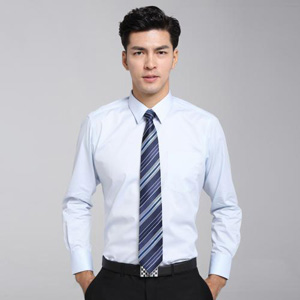 20XX
Thanks for your watching
感谢观看
个人简历 / 岗位竞聘 / 求职简历 / 自我介绍
姓名：PPT818网
日期：xx月xx日
联系方式：xxxxxxxx